Tips for Managing Digital Design ProjectsAugust 24, 20223:30 - 4:30 pm
AETC National Coordinating Resource Center
Nicolé Mandel, Website Manager
Judy Collins, Marketing Coordinator
Dominic Stanislaus, Program Assistant
Presenters
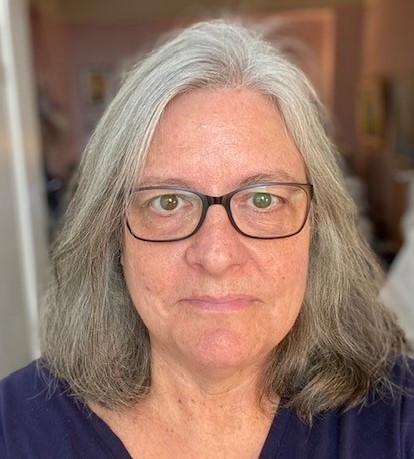 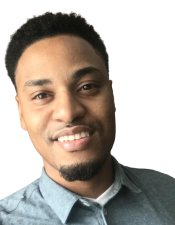 Dominic Stanislaus 
Program Assistant
AETC NCRC
Judy Collins
Marketing Coordinator
AETC NCRC
2
2022 National Ryan White Conference on HIV Care & Treatment
Goal
Demystify the digital design, development, and deployment process by sharing tips and lessons learned through the HIV Care Tools mobile app development project and the redesign of existing products. In this session, participants will learn how to:
Identify audience needs 
Identify resources and services for design development
Outline steps for development & deployment 
Identify opportunities & approaches for marketing and promotion
3
2022 National Ryan White Conference on HIV Care & Treatment
Background
Our pre-printed fact sheets on clinical topics were very popular demonstrating a demand for short-format content and materials that can be distributed at in-person trainings
A survey of AETC NCRC website users found that clinicians who use apps use them for content like reference guides and clinical calculators
Our funder wanted us consider sustainability when developing resources
EHE funding became available but had a short shelf life (had to spend it ASAP)
4
2022 National Ryan White Conference on HIV Care & Treatment
Our Project: Pocket Cards Update
Before: Preprinted & PDF
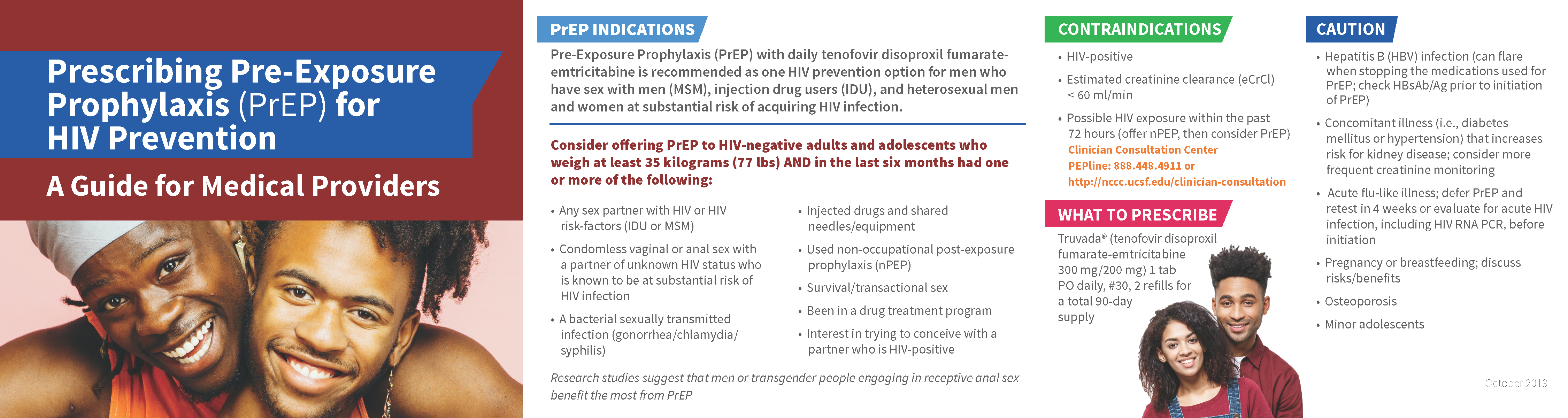 5
2022 National Ryan White Conference on HIV Care & Treatment
New Design & Format
After: Self-print PDF, Web & App
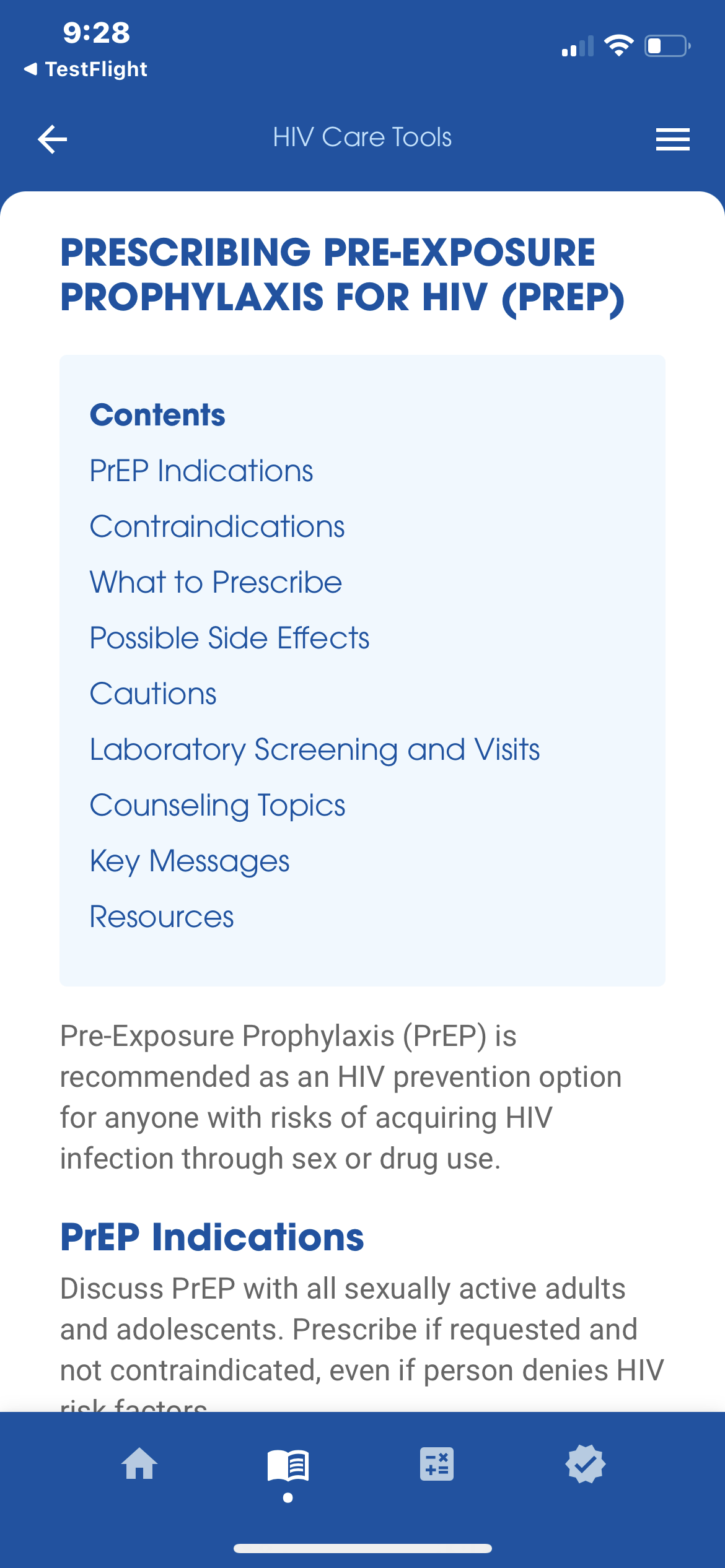 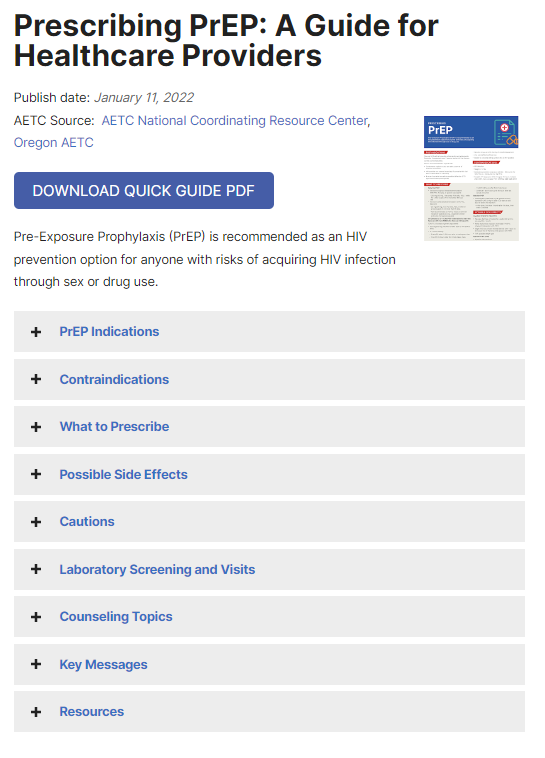 6
2022 National Ryan White Conference on HIV Care & Treatment
Scope of Work
7
2022 National Ryan White Conference on HIV Care & Treatment
Our Strategy
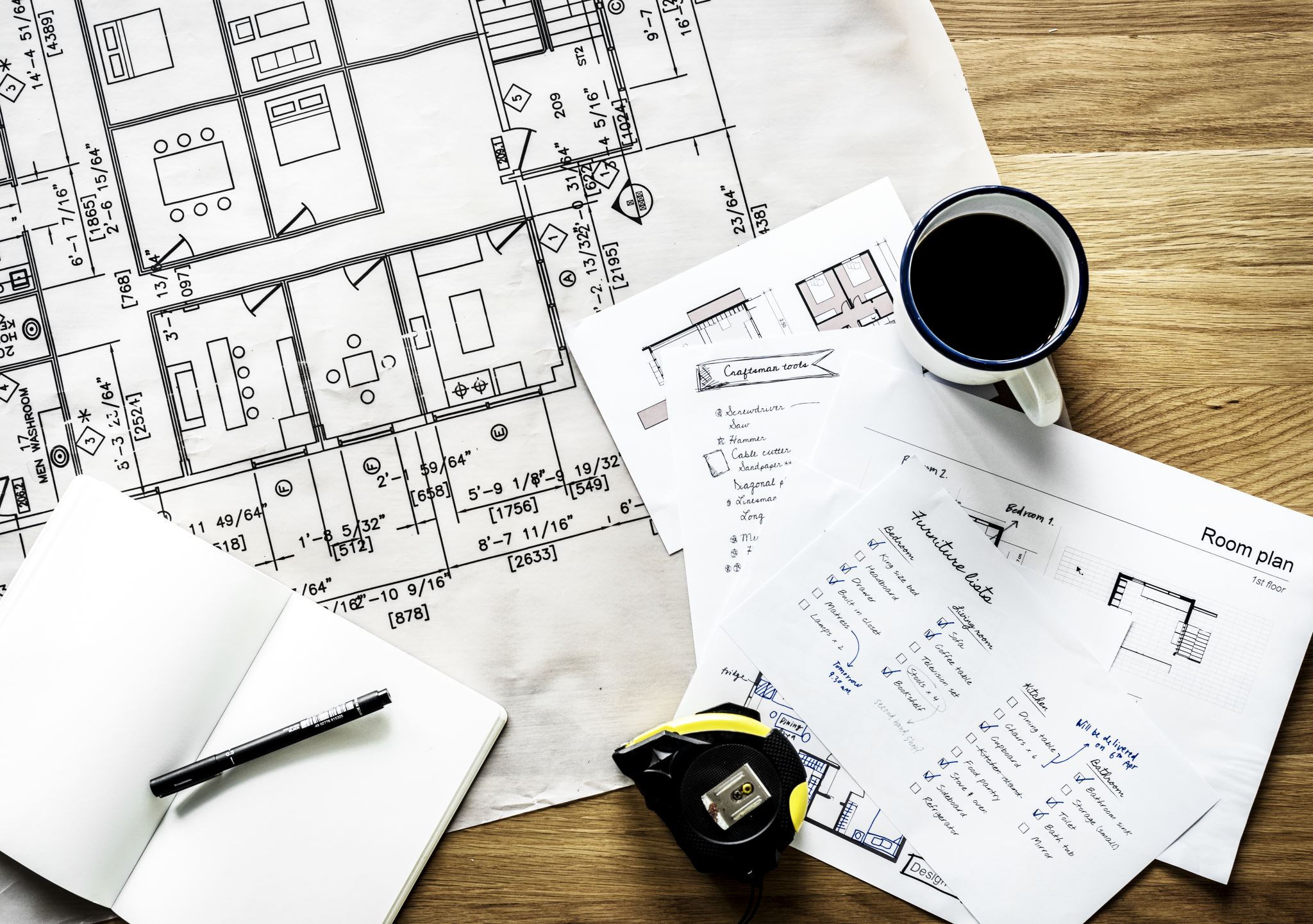 Used in-house resources for project management, content, online versions, and marketing
Worked with a designer with both print and web experience to create a new templates
Partnered with an app developer with health sector experience and both design and development skills, and experience
8
2022 National Ryan White Conference on HIV Care & Treatment
Project Management
Create a project outline
# of products or components 
Steps or stages of development for each product or component
Budget
Timeline           
Personnel
Identify resources & services
Referrals
University or program/department vendor list
Interns or Students
9
2022 National Ryan White Conference on HIV Care & Treatment
Project Management Stages
10
2022 National Ryan White Conference on HIV Care & Treatment
The Project Manager’s Role
Liaison between designer/developer and content authors
Identify subject matter experts 
Version control for content
Quality assurance/testing
Manage timeline
Launch & promotion
11
2022 National Ryan White Conference on HIV Care & Treatment
App Design & Development Process
12
2022 National Ryan White Conference on HIV Care & Treatment
Pro Design Tip: Define the Audience
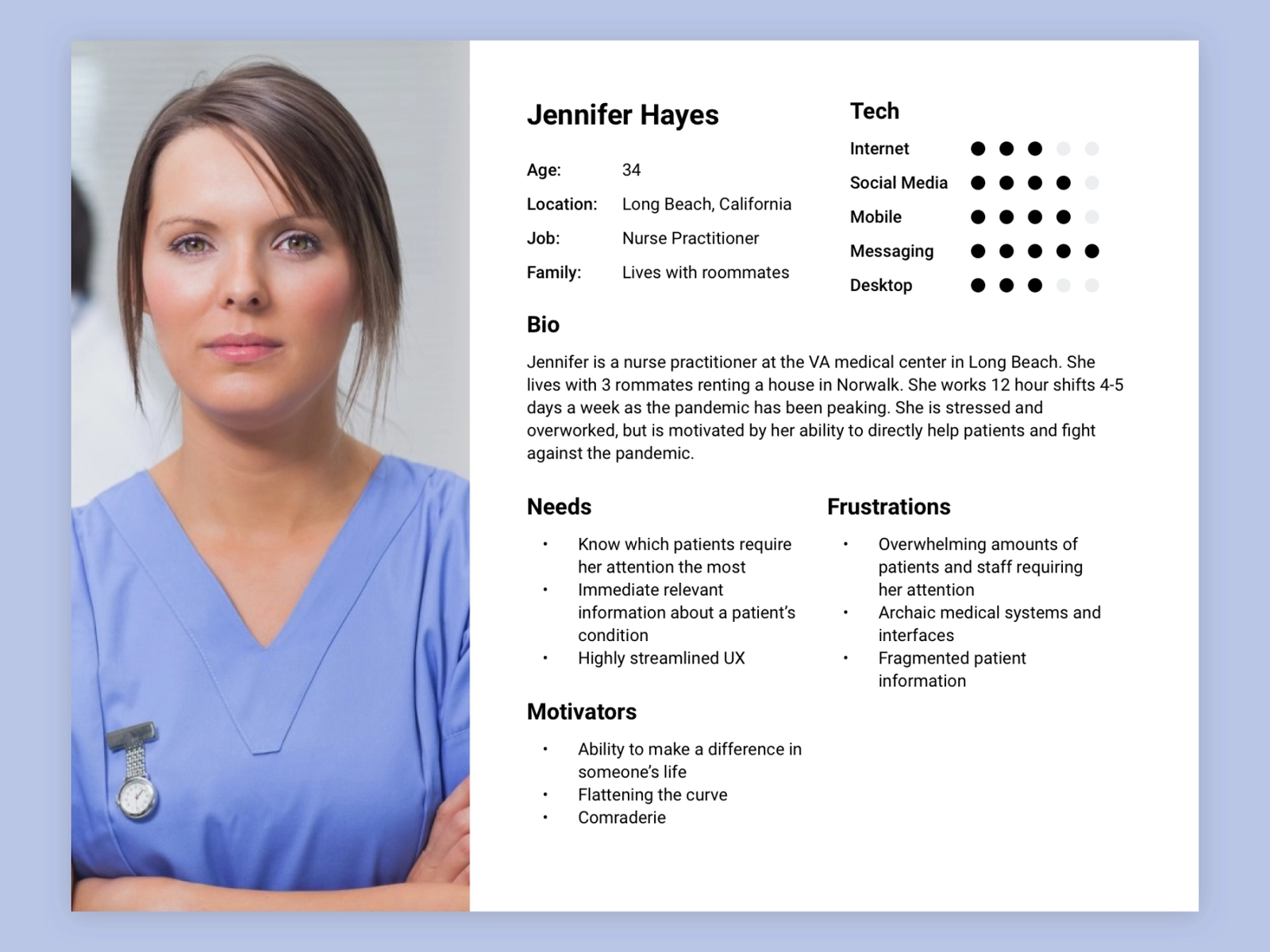 13
2022 National Ryan White Conference on HIV Care & Treatment
Materials Redesign Process
From pocket guide to print-friendly PDF
Back-and-forth via PDF
Make sure you actually print it out
LOTS of editorial involvement with the authors
From pocket guide to web format
We already had templates/design patterns that we could use
Wait until the content was nailed down
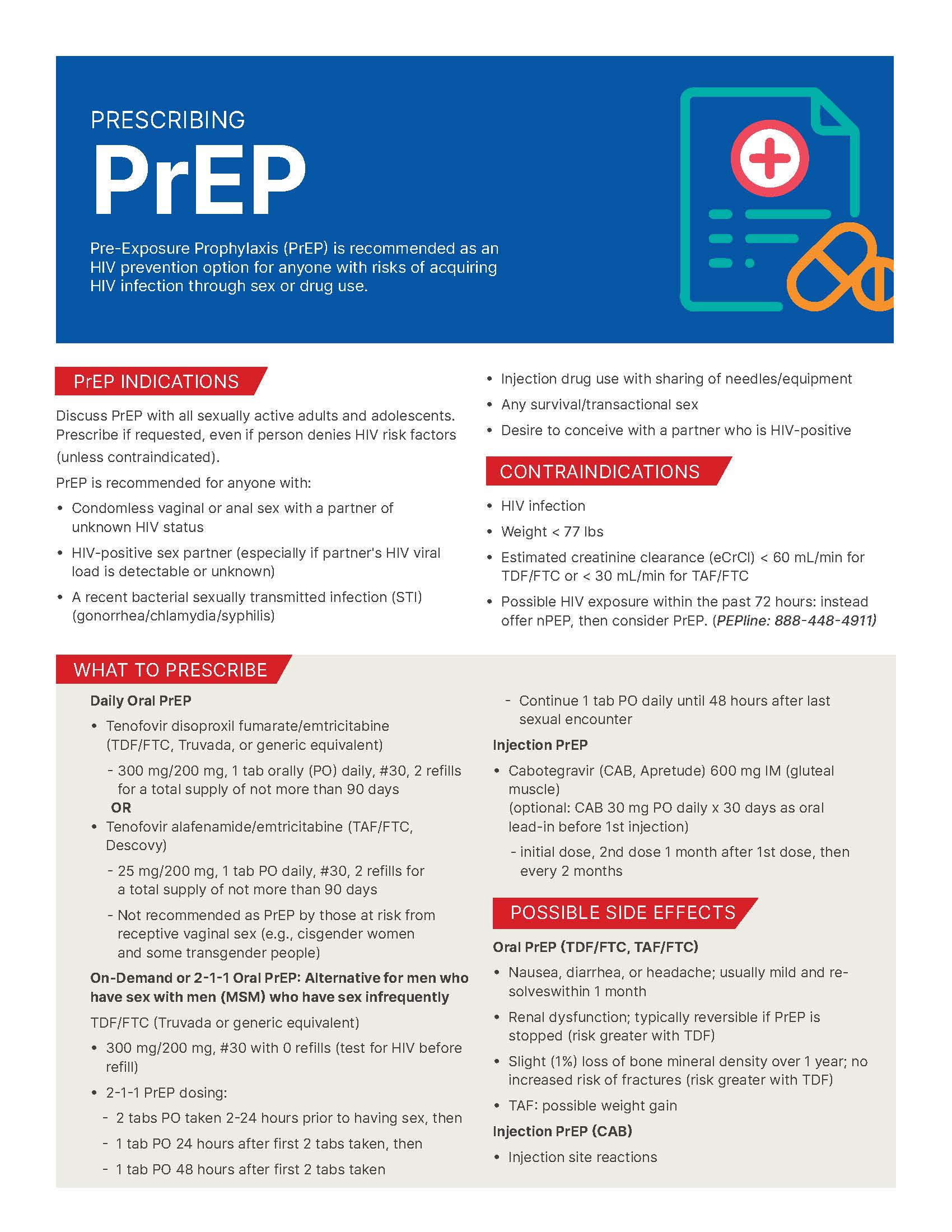 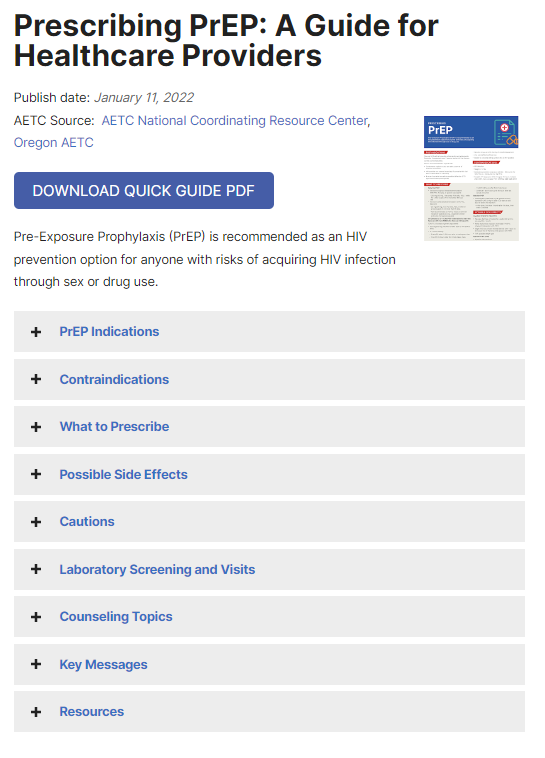 14
2022 National Ryan White Conference on HIV Care & Treatment
Project Management Tips
15
2022 National Ryan White Conference on HIV Care & Treatment
Marketing Approaches
Identify opportunities & approaches for marketing and promotion
Websites
Social Media
Videos
E-mail listservs and newsletters
Collaborate with partners & agencies
Conferences & events
Direct mail
16
2022 National Ryan White Conference on HIV Care & Treatment
Marketing tips
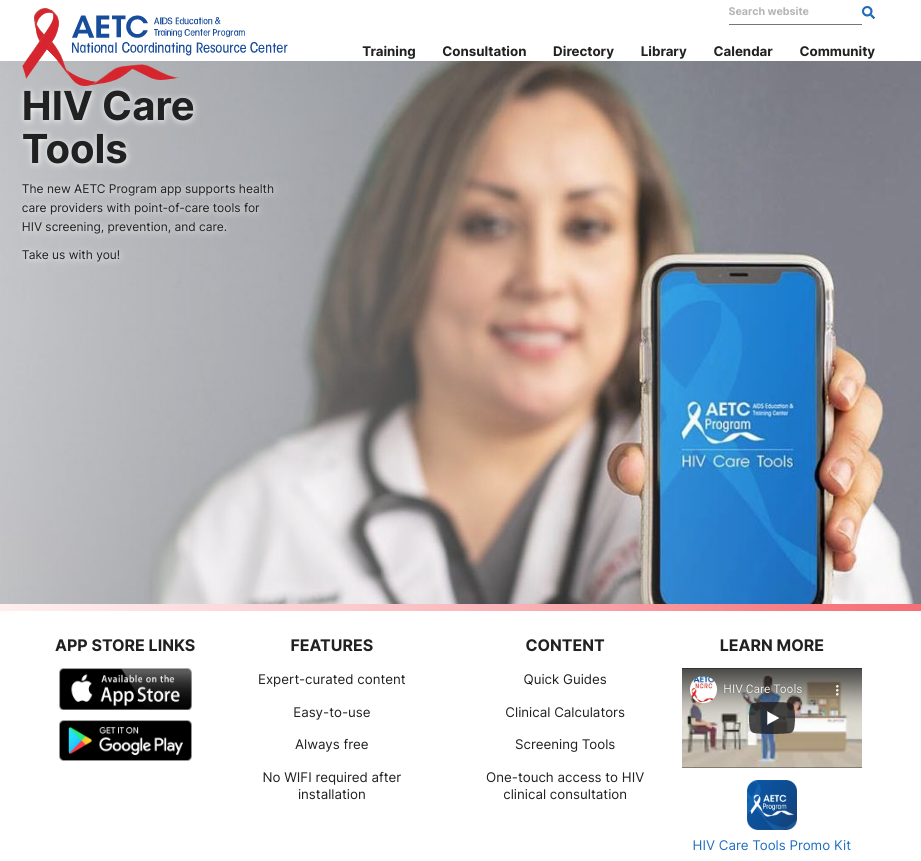 Create engaging visuals using Canva or other free graphic design tools
Prepare marketing materials for your website, ex: HIV Care Tools webpage 
Contract with a videographer to create a promo video
Write a short article or blog story
17
2022 National Ryan White Conference on HIV Care & Treatment
Challenges & Tips
If possible, start early in the fiscal year
Do your homework
Resist scope creep
Look for more than one vendor 
Pad your timeline
Plan for accessibility
Plan for future updates and additional versions (sustainability)
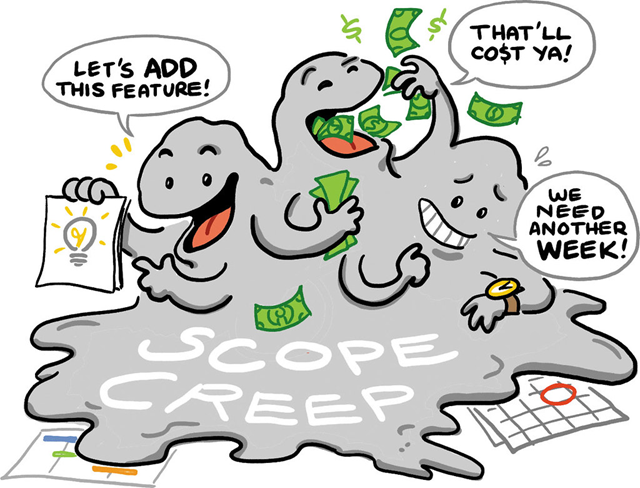 18
2022 National Ryan White Conference on HIV Care & Treatment
Key Takeaways
19
2022 National Ryan White Conference on HIV Care & Treatment
Project Management & Design Resources
Trello https://trello.com/en
Box https://www.box.com/
Google Docs https://docs.google.com/
Jira Software by Atlassian https://www.atlassian.com/software/jira
Canva https://www.canva.com/
20
2022 National Ryan White Conference on HIV Care & Treatment
21
2022 National Ryan White Conference on HIV Care & Treatment